Lecture 17
CSE 331
Oct 8, 2021
Please have a face mask on
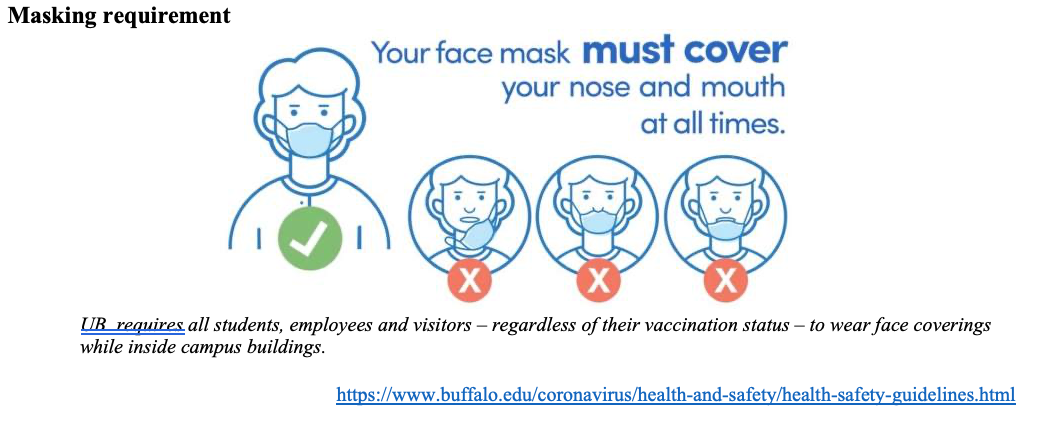 Quiz 1– 10:20-10:30am
Lecture starts at 10:35am
Quiz 1 timelines
Solutions: posted by today evening
Grading:  finished by Saturday
Please do fill in the feedback
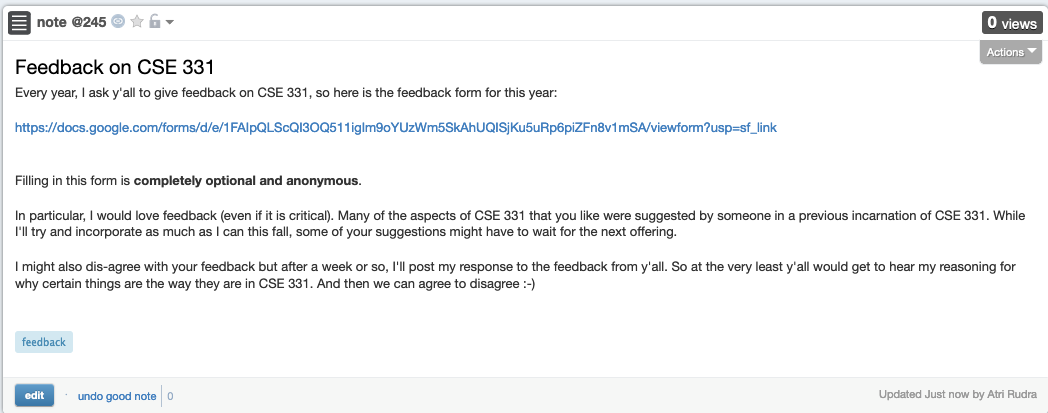 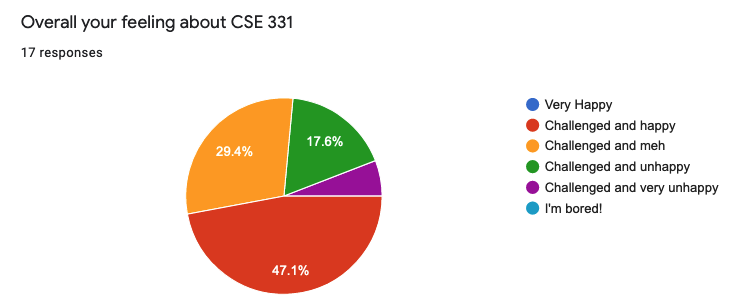 Mid-terms next week
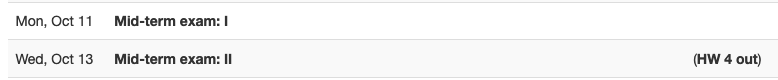 Questions?
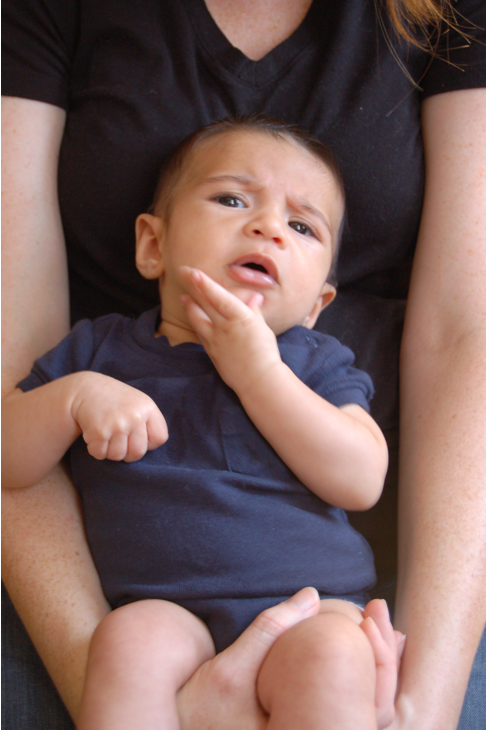 Runtime analysis of Greedy Algo.
R: set of requests
O(1)
Repeated at most n times
Set S to be the empty set
While R is not empty
O(n)
O(1)
Choose i in R with the earliest finish time
O(n)
Add i to S
Overall: O(n) + n*O(n) = O(n2)
Remove all requests that conflict with i from R
Return S* = S
O(n)
Questions/Comments?
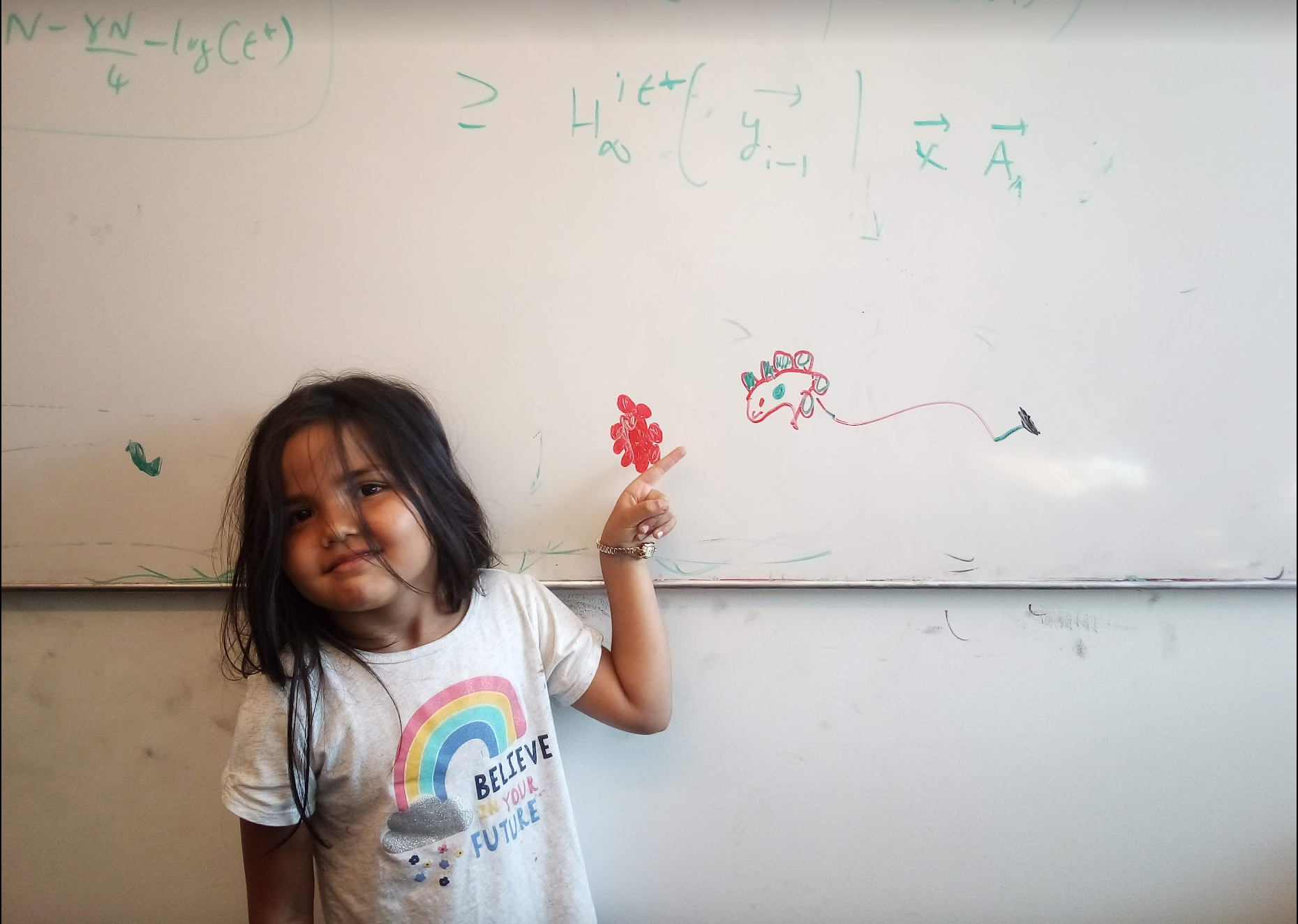 Algorithm implementation
Go through the intervals in order of their finish time
3
How can you tell in O(1) time if any of 2,3 or 4 conflict with 1?
Check if s[i] < f(1)
2
1
4
O(n log n) run time
In general, if jth interval is the last one chosen
Pick smallest i>j such that s[i] ≥ f(j)
The final algo
O(n log n) time sort intervals such that f(i) ≤ f(i+1)
O(n) time build array s[1..n] s.t. s[i] = start time for i
Add 1 to A and set f = f(1)
For i = 2 .. n
If s[i] ≥ f
Add i to A
Set f = f(i)
Return A* = A
Questions/Comments?
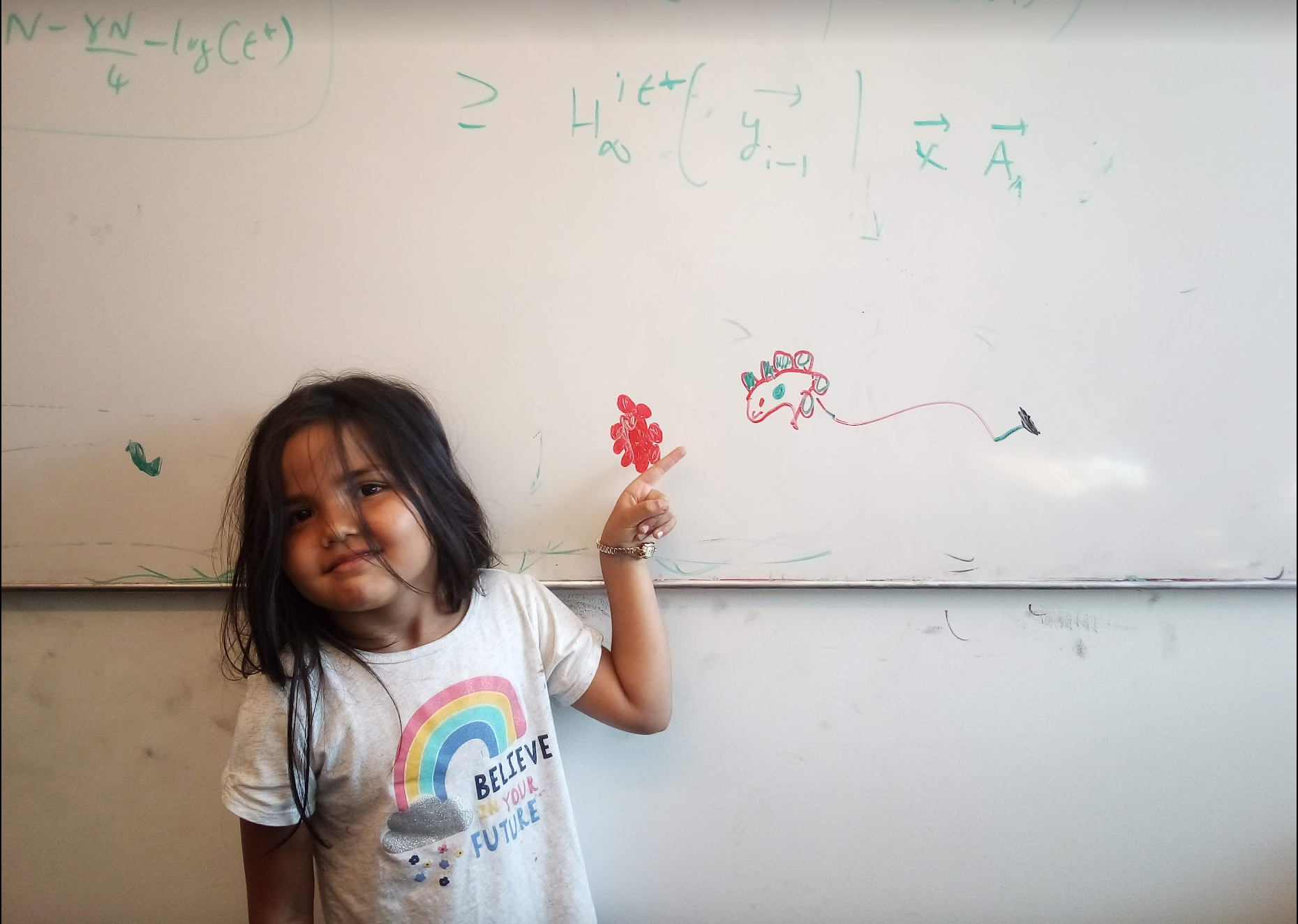 Reading Assignment
Sec 4.1 of [KT]
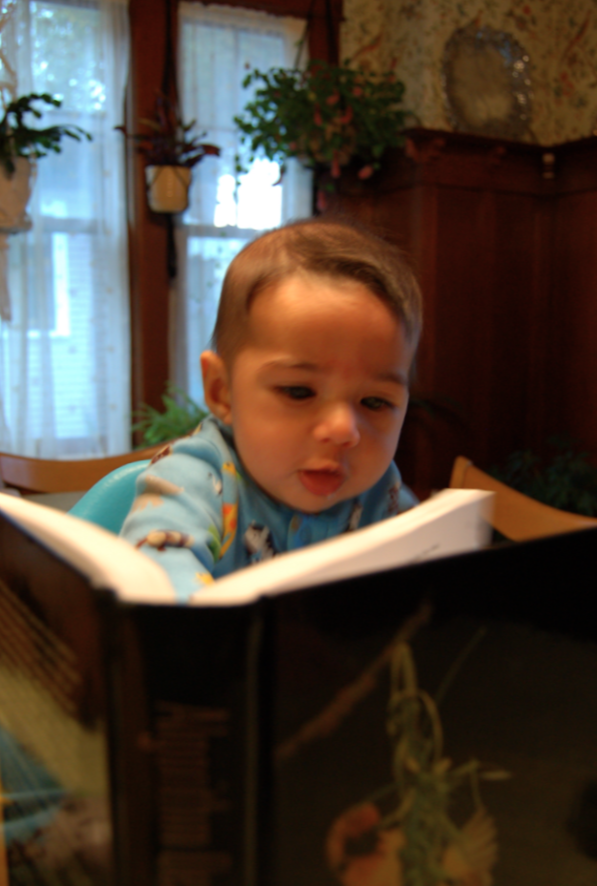 The “real” end of Semester blues
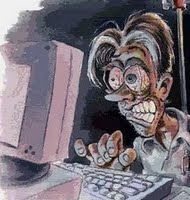 There are deadlines and durations of tasks
Write up a term paper
Party!
Exam study
331  HW
Project
Saturday
Sunday
Monday
Tuesday
Wednesday
The “real” end of Semester blues
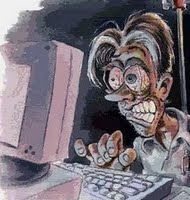 There are deadlines and durations of tasks
Write up a term paper
Exam study
Party!
331  HW
Project
Saturday
Sunday
Monday
Tuesday
Wednesday
The algorithmic task
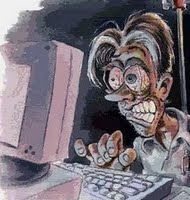 YOU decide when to start each task
Write up a term paper
Exam study
You have to do ALL the tasks
Party!
331  HW
Project
Saturday
Sunday
Monday
Tuesday
Wednesday
Scheduling to minimize lateness
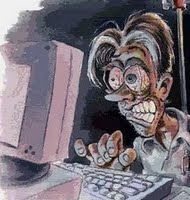 All the tasks have to be scheduled
GOAL: minimize maximum lateness
Write up a term paper
Exam study
Party!
331  HW
Project
Saturday
Sunday
Monday
Tuesday
Wednesday
One possible schedule
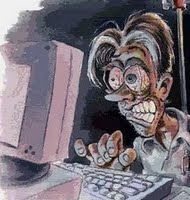 All the tasks have to be scheduled
GOAL: minimize maximum lateness
Lateness = 0
Lateness = 2
Exam study
Party!
331  HW
Write up a term paper
Saturday
Sunday
Monday
Tuesday
Wednesday
Minimizing Max Lateness
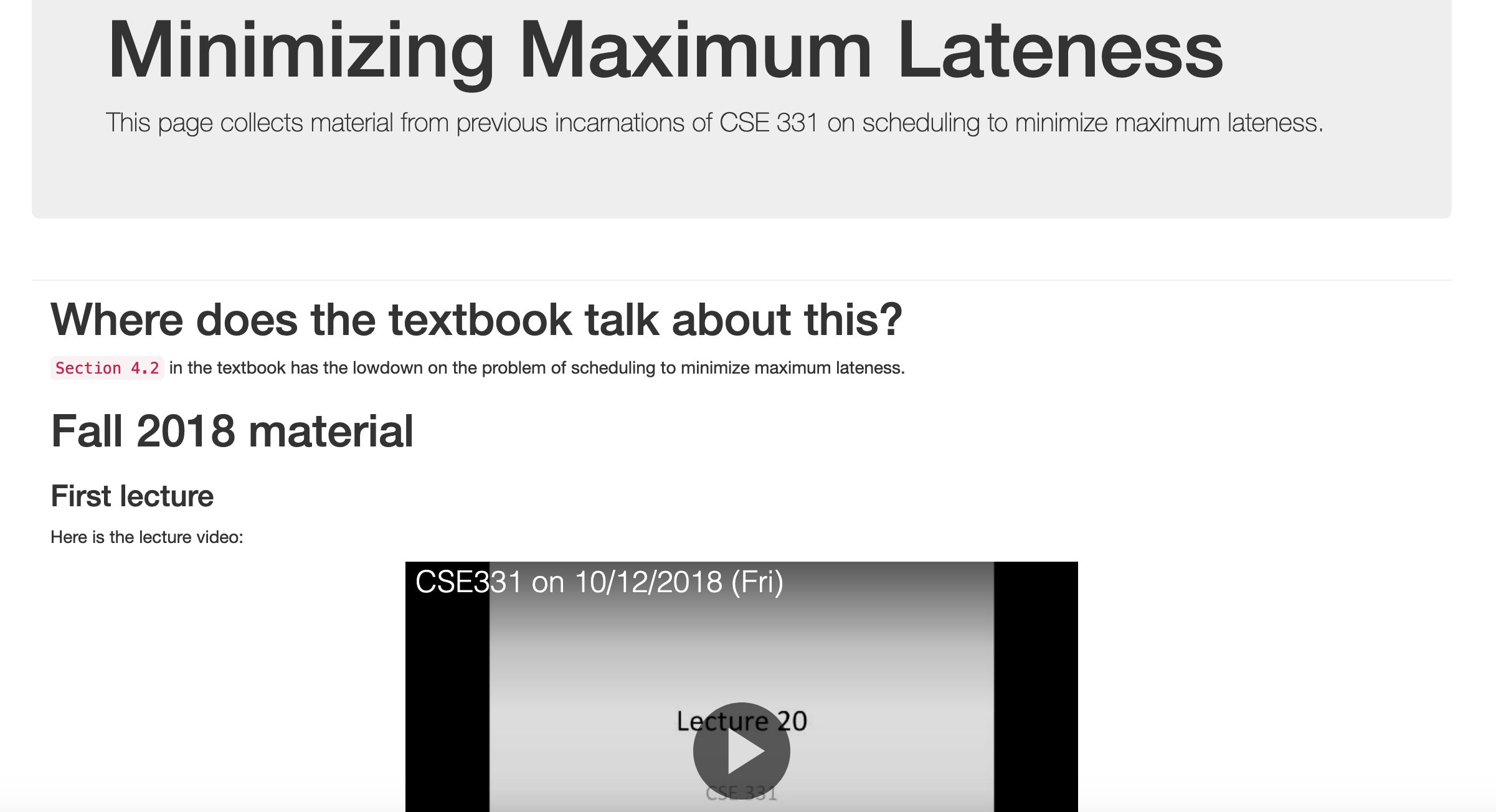 Rest of today
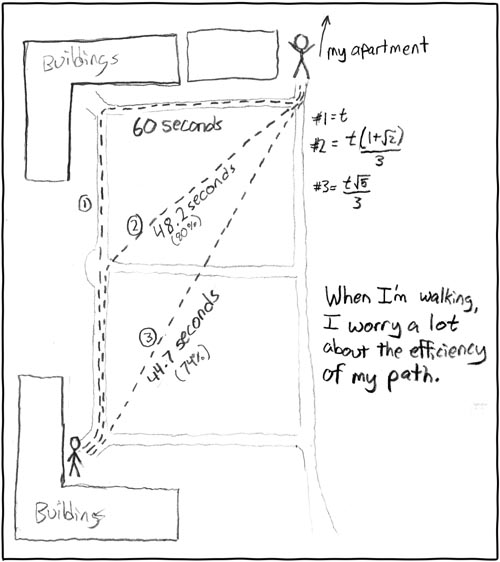 Shortest Path Problem
http://xkcd.com/85/
Reading Assignment
Sec 2.5 of [KT]
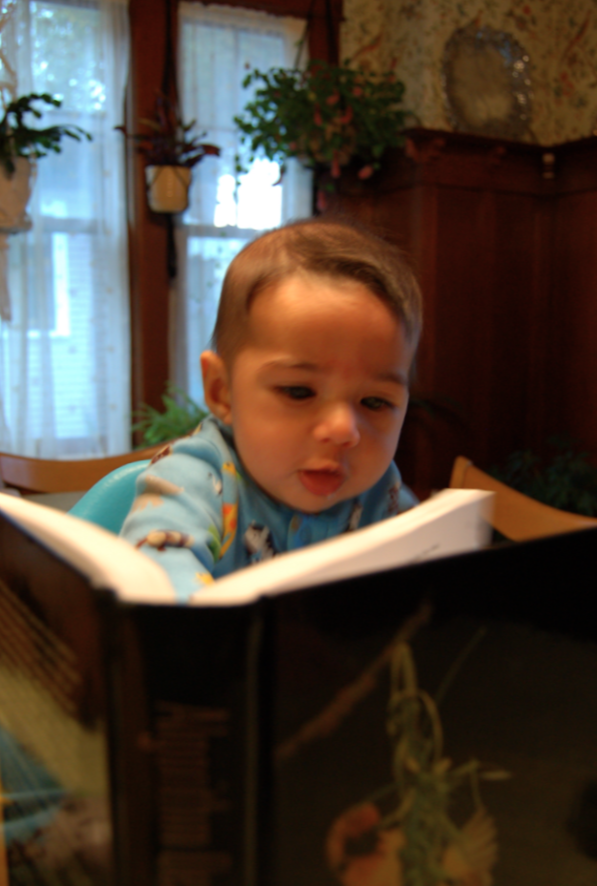 Shortest Path problem
s
s
s
100
Input: Directed graph G=(V,E)

          Edge lengths, le for e in E

          “start” vertex s in V
w
w
5
5
5
15
15
u
u
u
Output: All shortest paths from s to all nodes in V
Naïve Algorithm
Ω(n!) time
Dijkstra’s shortest path algorithm
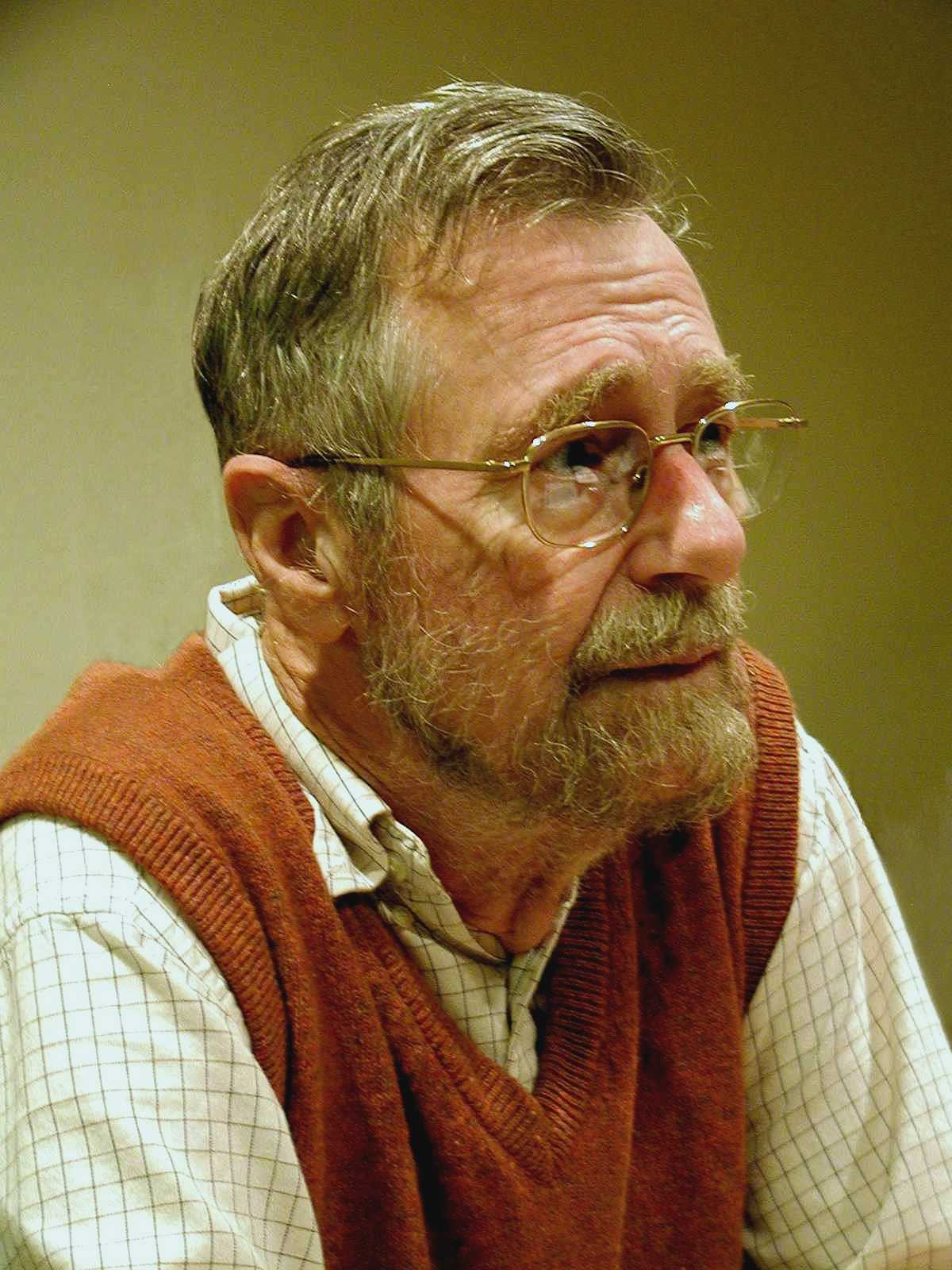 E. W. Dijkstra (1930-2002)